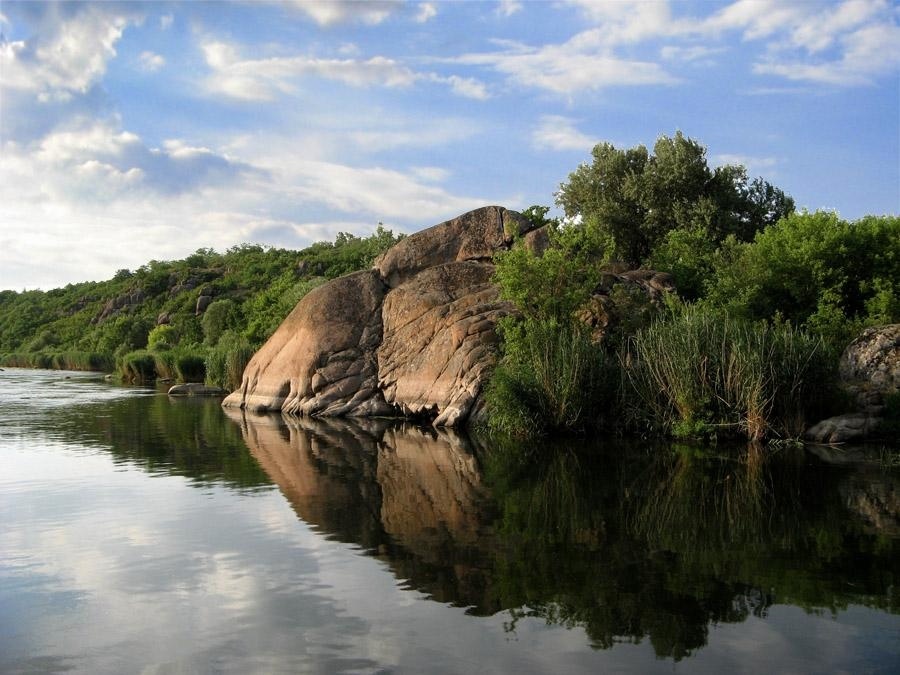 Екологічні проблеми Гранітно-степового Побужжя
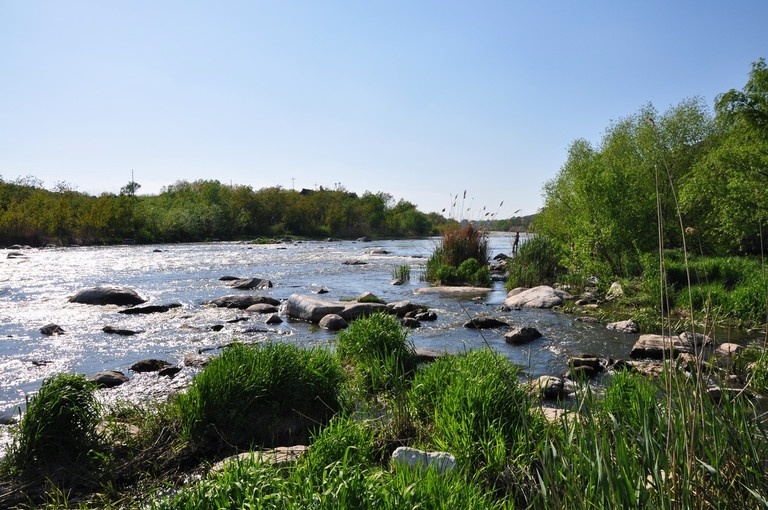 Актуальність теми:
неповторність і унікальність краси природи Гранітно-степового Побужжя і наше ставлення до цієї перлини.
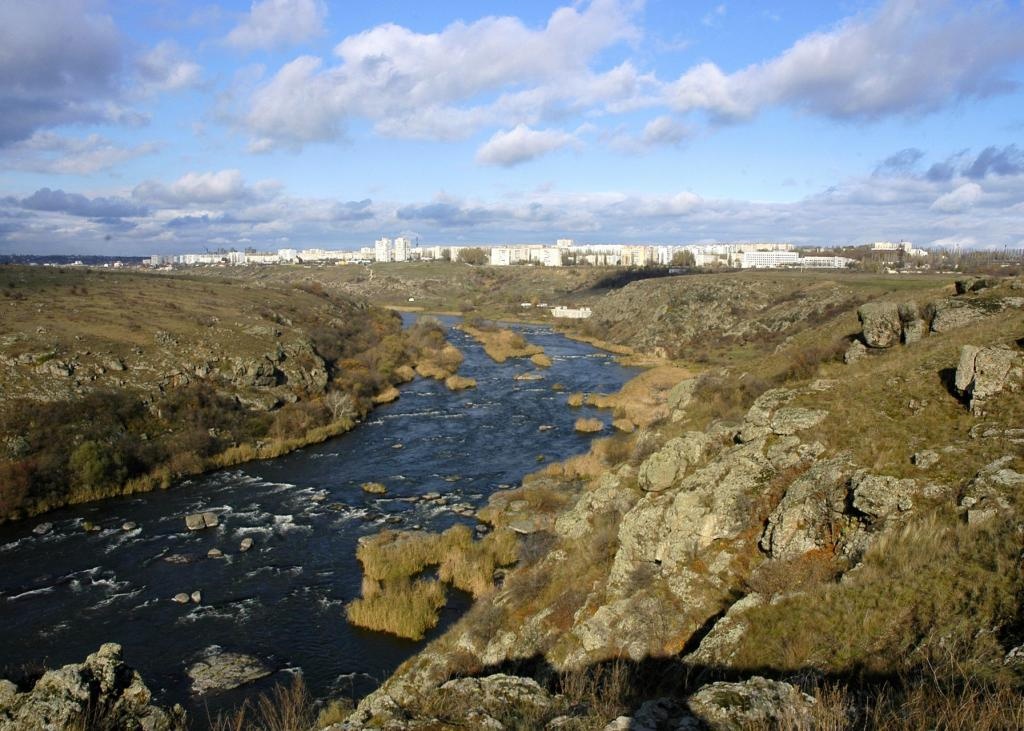 Природа не визнає жартів,
 вона завжди правдива, завжди серйозна, 
завжди сувора;вона завжди права; 
помилки ж і омани виходять від людей.
Природа - творець всіх творців

І. Ґе́те
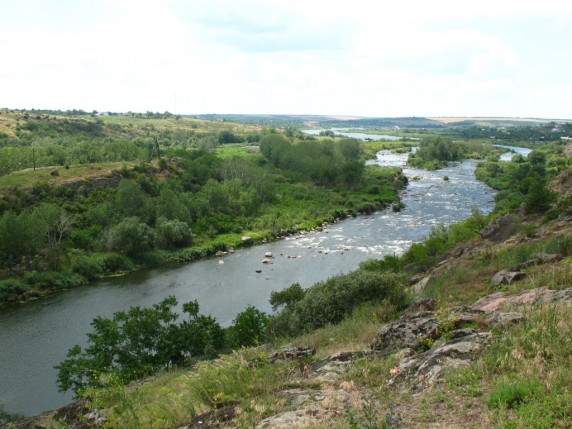 Казкова земля
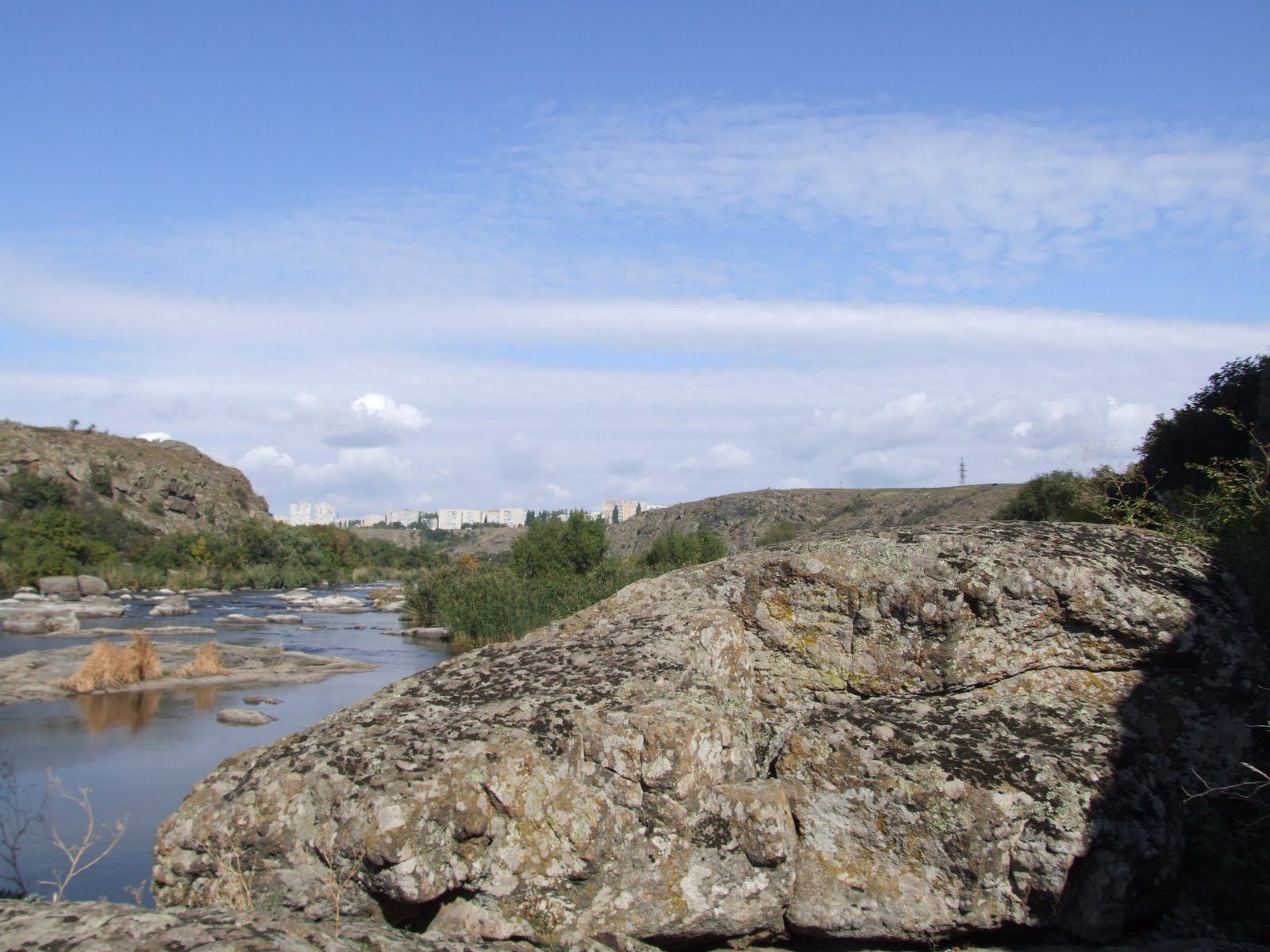 Земля знаменита й забута,зраджена й врятована. Земля великої краси,унікальної природи,історичних святинь української нації. Земля на ймення Гранітно-степове Побужжя.
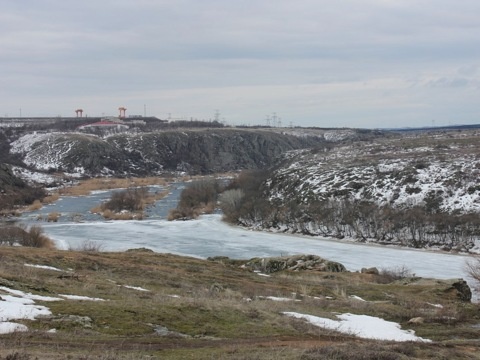 “Українська Швейцарія”
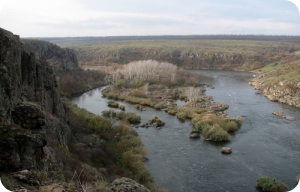 Знаменитий острів Гард
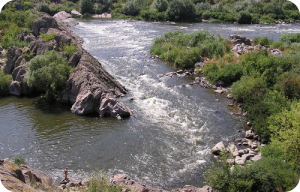 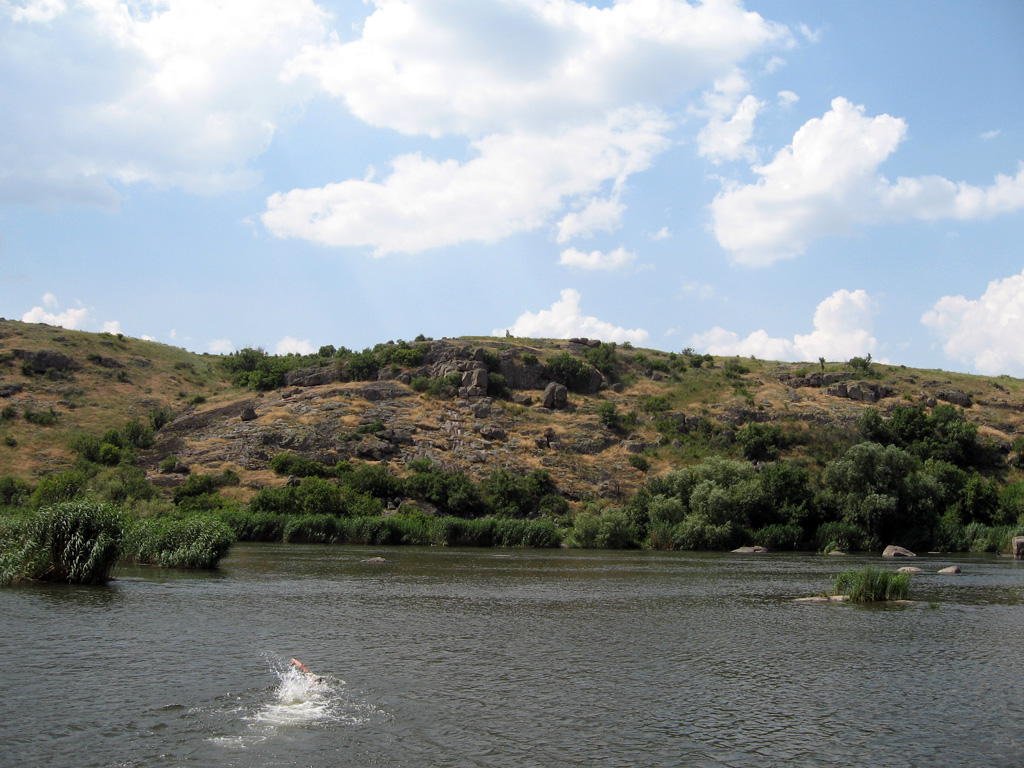 Все  це наші простори. Наше Гранітно – степове Побужжя.
Ендеміки – рослини, які мешкають тільки на певній території.
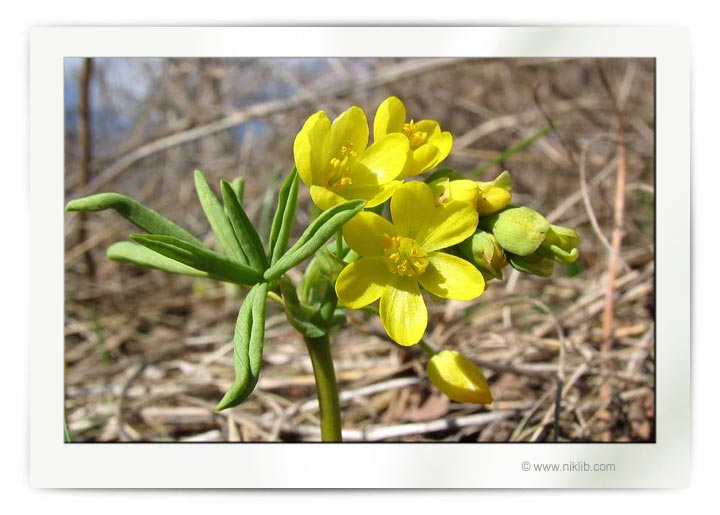 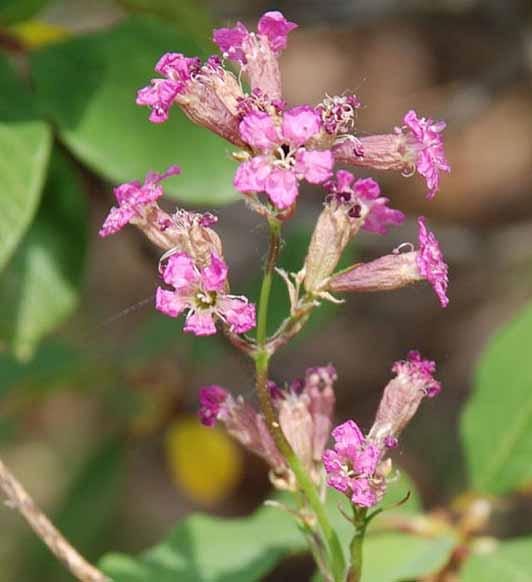 Астрагал одеський
Смілка бузька
Реліктові — рослини, що входять до складу рослинного покриву даної країни або області, як пережитки флори минулих геологічних епох, і які знаходяться в деякій невідповідності з сучасними умовами існування.
Медунка м’якенька
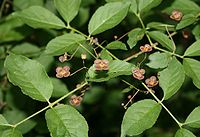 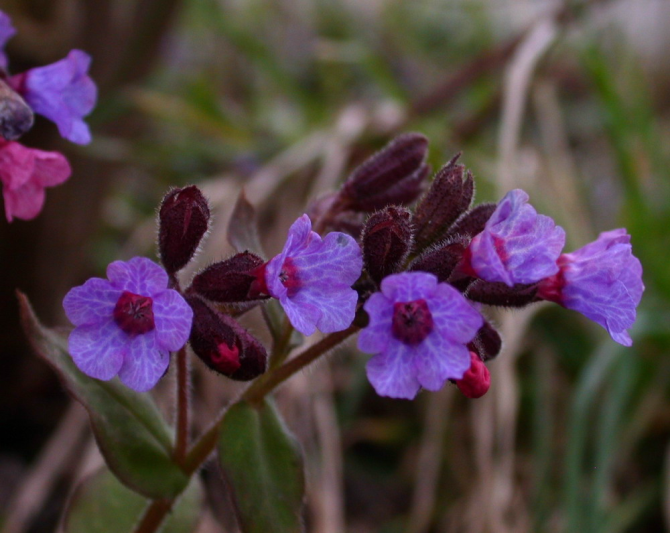 Хвощ великий
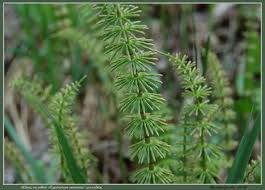 Бруслина мала
Всього-понад 800 видів.

Ендеміки – 60 видів.

Рослини занесені до Червоної книги України – 26 видів.

Занесені до європейського Червоного списку - 6 видів.

Рослини занесені до списку регіональної охорони – 20 видів.
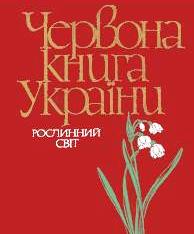 Знай!  Люби!  Бережи!
Тюльпан бузький
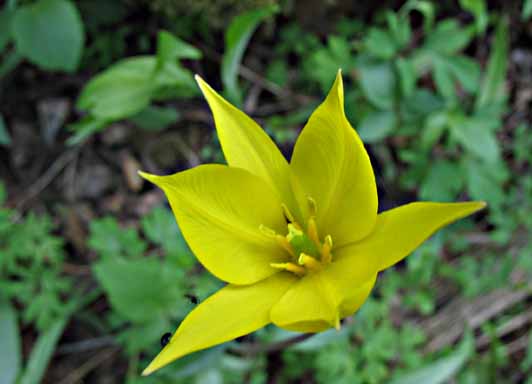 Сон чорніючий  або сон-трава чорніюча
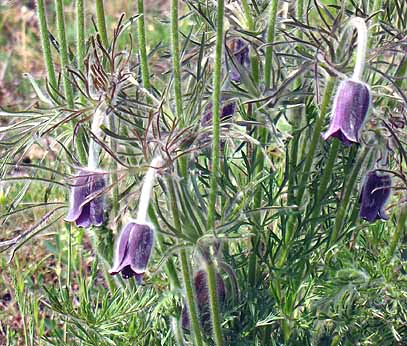 ЦИБУЛЯ РЕГЕЛЯ
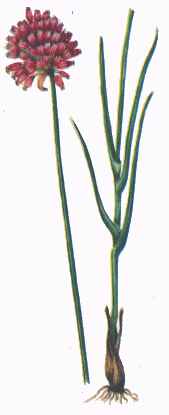 Волошка перлиста
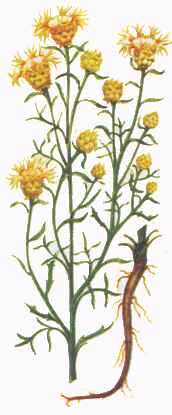 Мерингія бузька
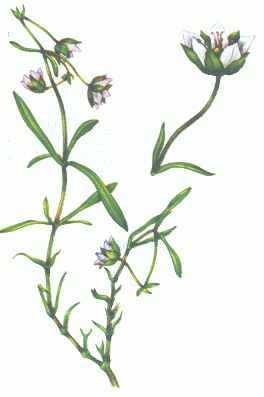 Смілка бузька
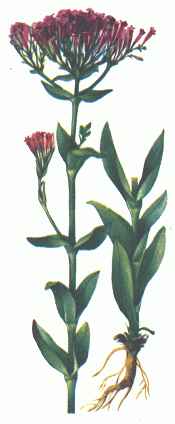 Карагана скіфська
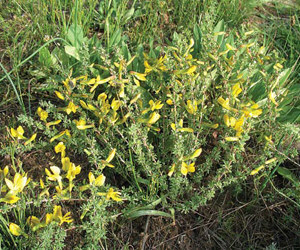 Дрік скіфський
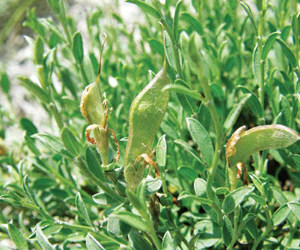 Солодка гола
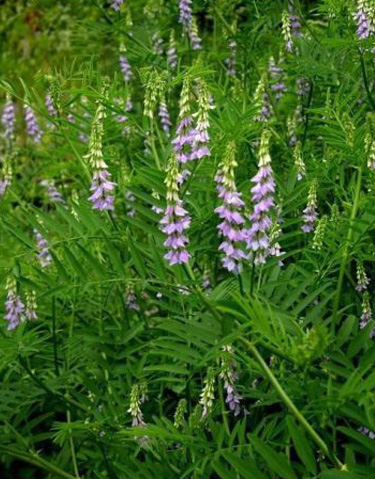 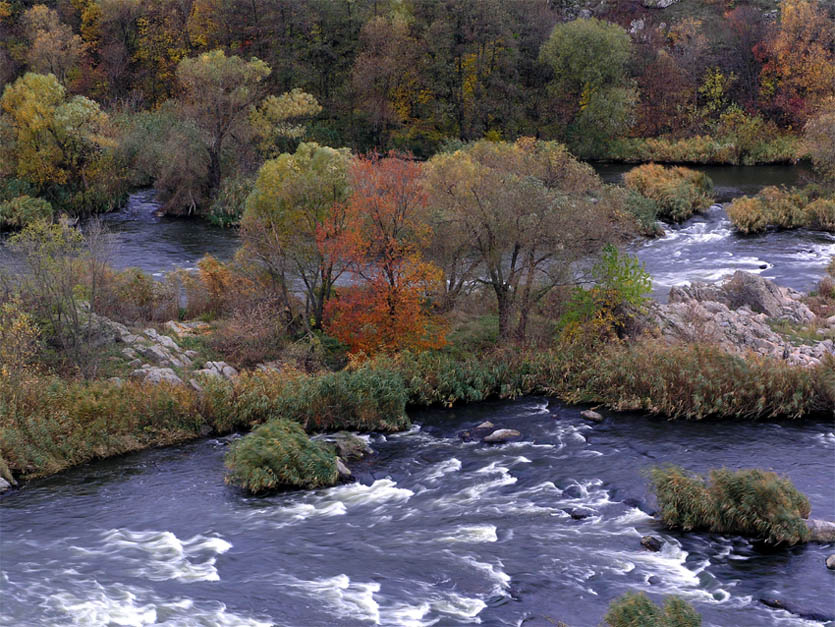 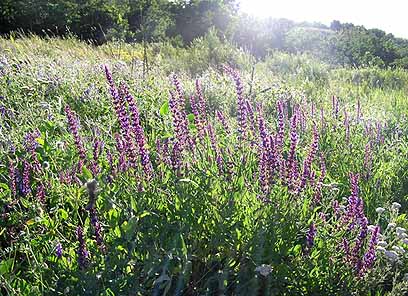 Хвойні, виділяючи фітонциди – очищають повітря
Джерело кисню
Основні продукти харчування
Значення рослин
Корм для тварин
Е сировиною для промисловості
Водоохоронне значення
Лікарські засоби
Декоративні
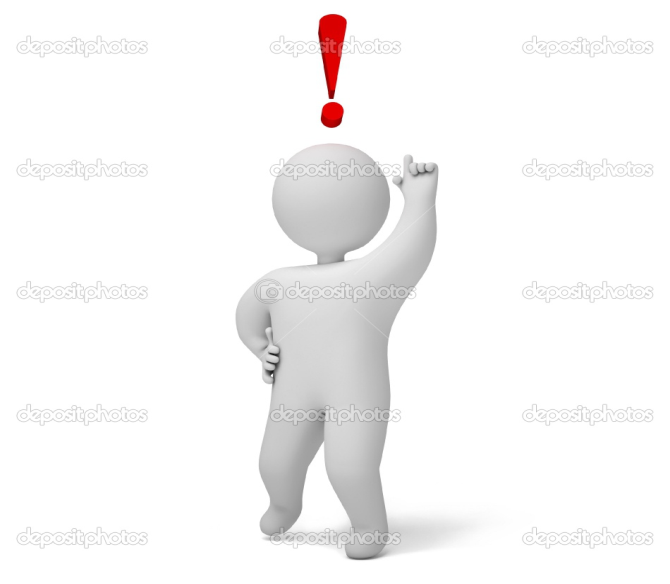 Мої пропозиції
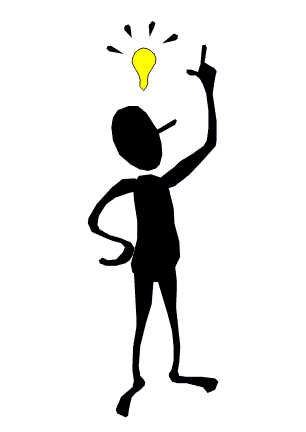 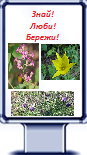 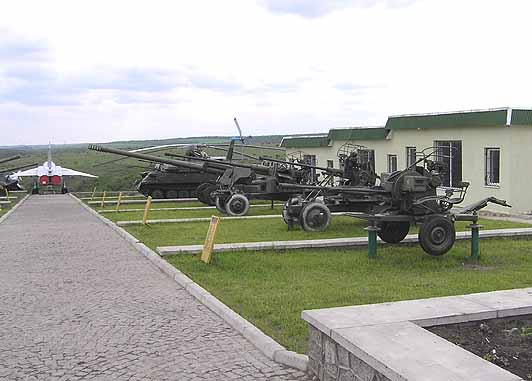 Всього на 3 сітілайти нам знадобиться  17355 грн.
Вивчення  громадської думки щодо встановлення сітілайтів
11%
6%
83%
ПРАКТИЧНЕ ЗНАЧЕННЯ
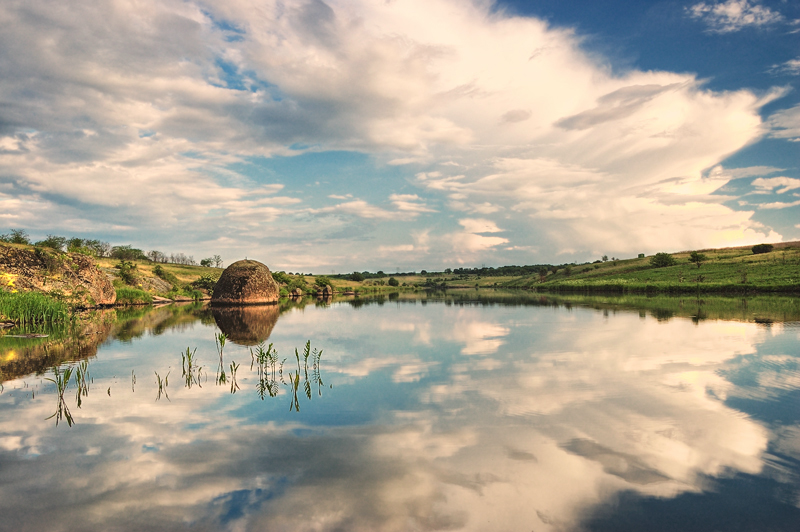 Екскурсії;На уроках:біології, екології,природознавства;У позакласній роботі.
Висновки:
Мабуть, найбільшу насолоду і радість, найпалкішу любов до рідного краю, до життя - викликає природа. Вона завжди чарувала й чарує. Хвилювала й хвилює людину. Шепіт блакитної води, зелених дібров, спів дзвінкоголосих пташок, запах і розмаїття квітів – усе це дорога серцю, ні з чим незрівнянна природа рідного краю.
Ми повинні навчитися з вами помічати прекрасне в оточуючому середовищі, бережливо ставитися до всього живого, відчувати відповідальність перед майбутніми поколіннями за збереження природи.